Организация 
психиатрической помощи
на территории Алтайского края
в условиях пандемии COVID-19

Нарожнов Владимир Дмитриевич

заслуженный работник здравоохранения РФ,
кандидат медицинских наук,
Главный врач КГБУЗ
«Алтайская краевая клиническая психиатрическая больница 
имени Эрдмана Юрия Карловича»
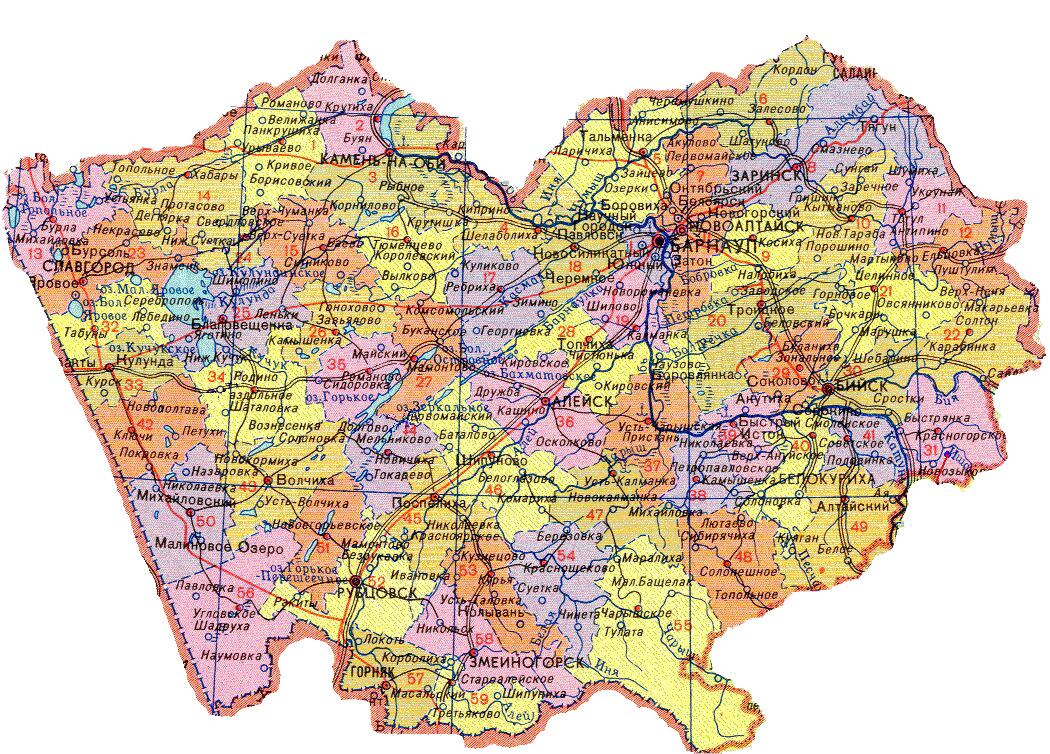 Территория Алтайского края составляет 167996 км2.
Мощность психиатрических стационаров края - 1375 коек, 
дневных стационаров – 570 мест.

В Алтайском крае под диспансерным наблюдением находится 16958 человек.

Медицинскую помощь у врача-психиатра получают 70741 человек.
Эпидемиологическая ситуация 
в Алтайском крае
На 19 августа 2020 года в Алтайском крае у 
10 887 человек подтвержден коронавирус, 
Из них 943 ребенка. 
У 2 812 носителей COVID-19 диагностирована внебольничная пневмония, у 3 445 – ОРВИ, 
у 4 630 – бессимптомное течение болезни. 
Выздоровели 9 239 человек.
С начала пандемии от COVID-19 умерло 287 человек.
Состояние 112 ковидных больных тяжелое,
29 — на ИВЛ. 
Наибольшее число инфицированных выявлено 
в Барнауле (5 329).
Структура КГБУЗ  «Алтайская краевая 
клиническая психиатрическая больница 
имени Эрдмана Юрия Карловича»
Больница включает в себя стационарное и диспансерное подразделения.
Диспансерное отделение мощностью 488 посещений в смену.
Круглосуточный стационар на 820 коек.
Все посещения  в ПНД  осуществляются по предварительной  записи с указанием точного времени приёма и соблюдением санитарно-гигиенических требований по профилактике распространения COVID-19 (термометрия при входе в диспансер, обработка рук антисептиком, ношение масок, соблюдение социальной дистанции, для чего на полу имеется соответствующая разметка).
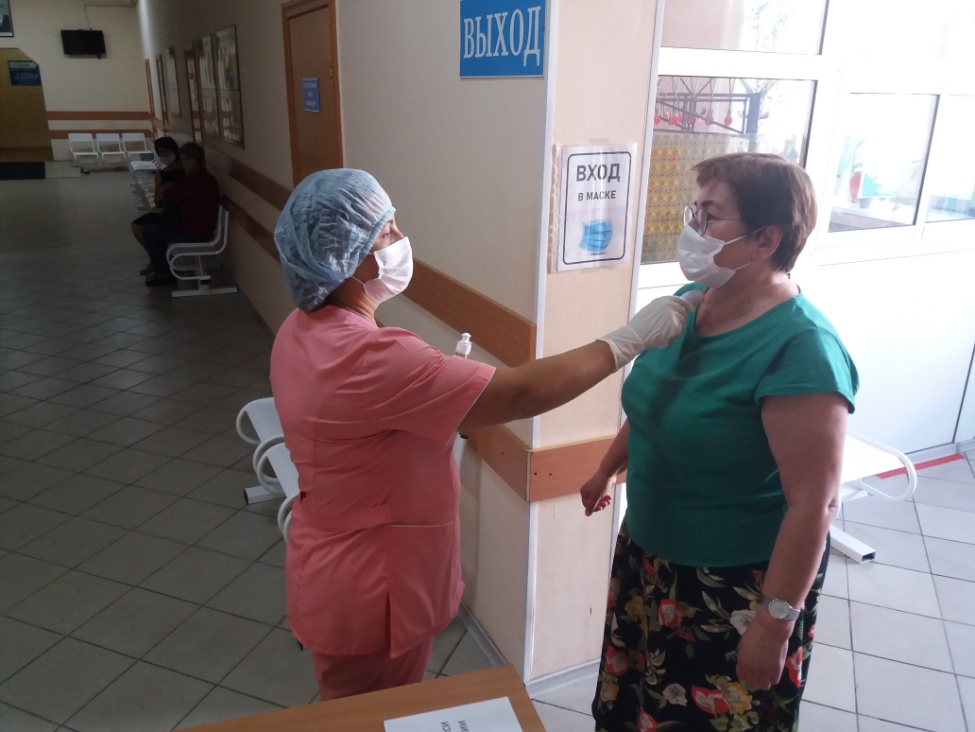 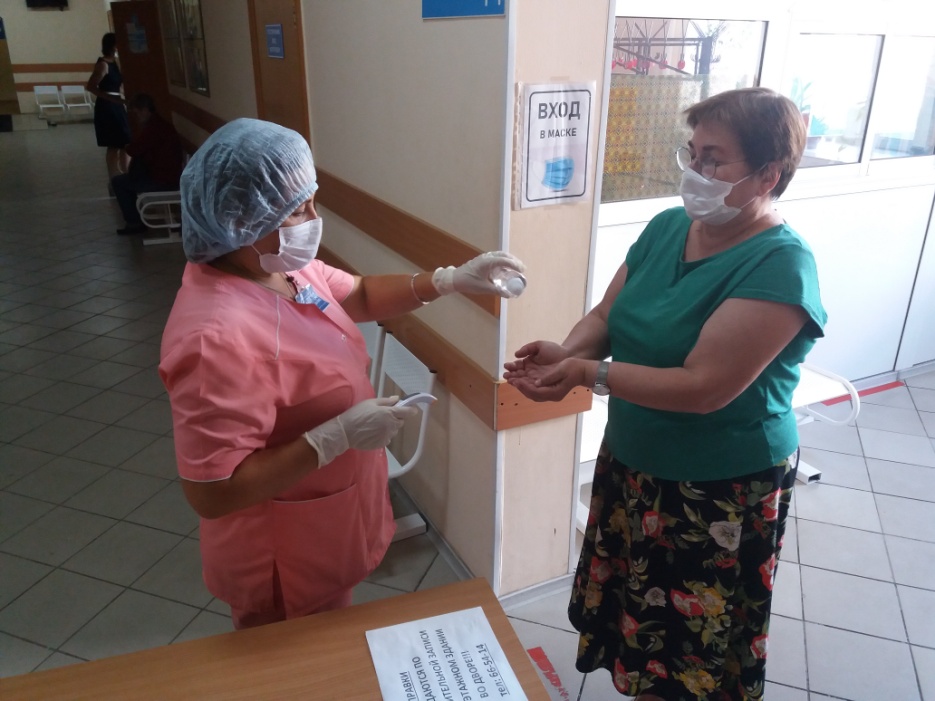 В  местах ожидания в диспансере установлены дополнительные рециркуляторы.
После приёма каждого пациента проводится обработка кабинетов (дверные ручки, стулья).
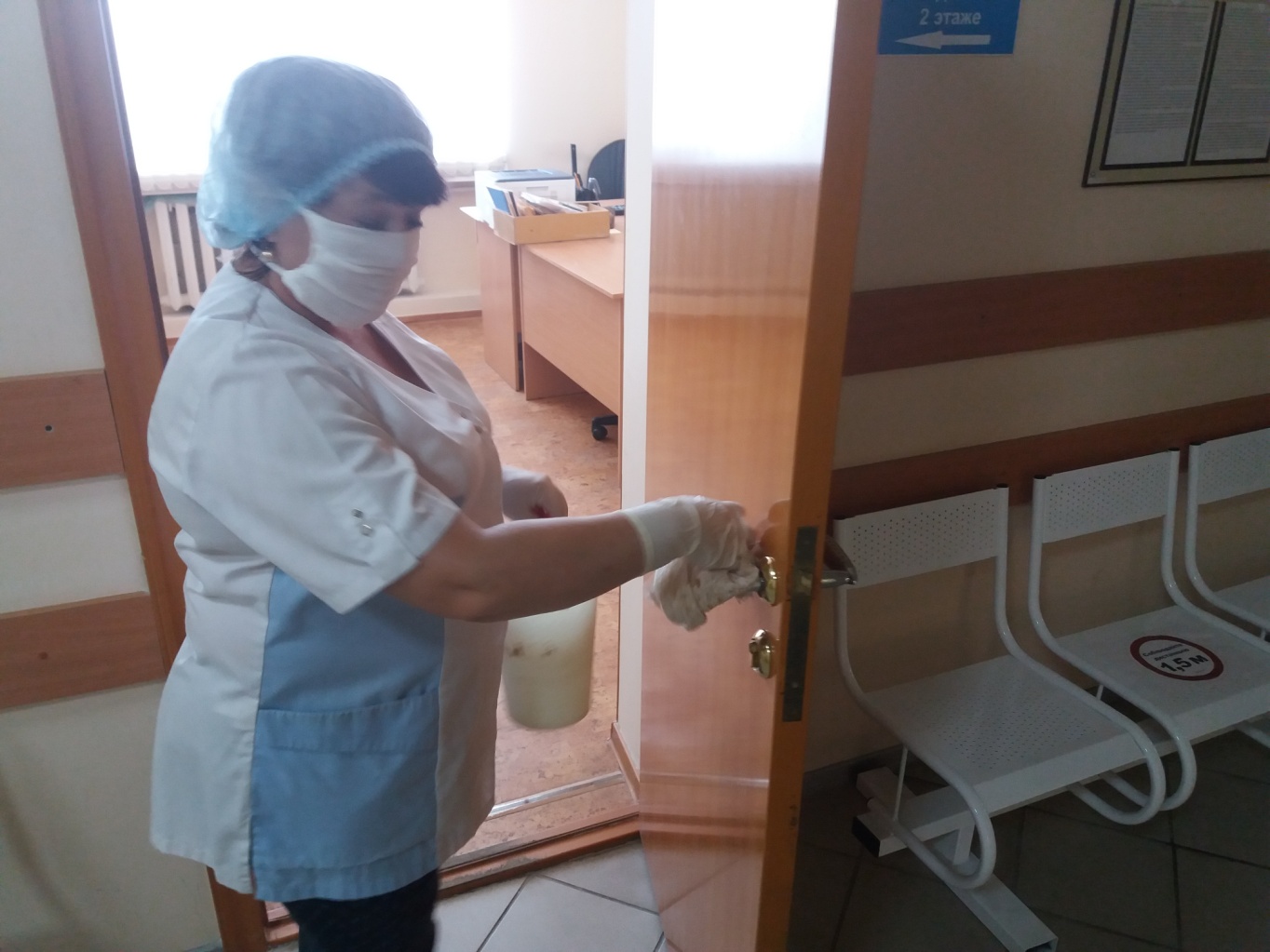 В холле диспансера размещена информация для посетителей о профилактике распространения коронавирусной инфекции
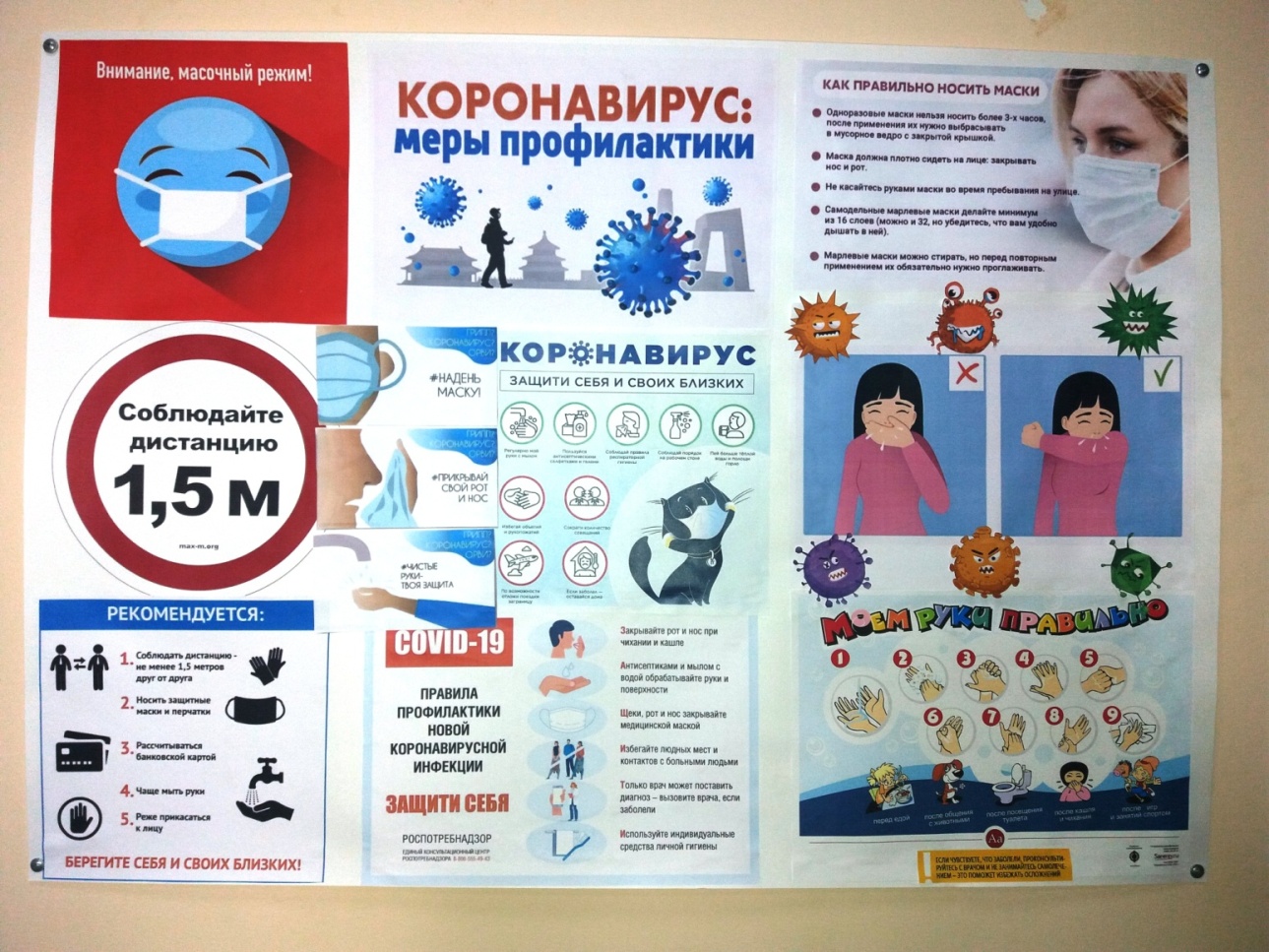 Ограничительные мероприятия
на стационарном этапе
При оказании стационарной помощи соблюдаются все необходимые противоэпидемические мероприятия.
Плановая госпитализация в круглосуточный стационар приостановлена.
Пациенты поступают в карантинные отделения – мужское и женское, где находятся 14 дней, после чего переводятся в общепсихиатрические отделения.
Пациенты с подозрением на инфекцию помещаются в изолятор до получения результатов обследования на COVID-19.
Свидания запрещены.
Прием передач осуществляется централизованно.
22.07.2020 в отделении принудительного лечения специализированного типа выявлен первый пациент 
с положительным мазком на COVID-19.
Всего выявлено девять пациентов с COVID-19. 
У четверых бессимптомное течение. 
Еще у четверых болезнь протекает в легкой форме.
У одного пациента – двухсторонняя вирусная пневмония  средней степени тяжести.
Все пациенты были проконсультированы с пульмонологом и инфекционистом  координационного центра, назначено лечение.
В настоящее время два пациента выздоровели.
С начала периода распространения COVID-19 на сайте КГБУЗ «АККПБ им. Эрдмана Ю.К.» размещена информация для пациентов и их родственников по психологической помощи 
в период пандемии, телефоны службы психологической поддержки, «Телефона доверия».
Представлены видеоматериалы для самостоятельных занятий пациентов медико-реабилитационного отделения.
Отдельный раздел посвящен методикам саморегуляции для медицинских работников, непосредственно работающих с COVID-19.
Суицидологическая ситуация в Алтайском крае в период пандемии COVID-19
Работа «горячей линии» (телефона доверия)
Количество поступивших звонков на телефон доверия за 7 месяцев 2020 года составило 1943.
По сравнению с аналогичным периодом прошлого года количество звонков  практически не изменилось.
На телефоны службы психологической поддержки , работающие в дневное время, поступило 326 звонков.
Во время пандемии появились звонки, связанные с семейными конфликтами супругов в период самоизоляции, конфликтов с детьми из-за проблем, связанных с удаленной системой обучения.
Увеличение обращений, связанных с домашним насилием, не отмечается.
Спасибо   за внимание!
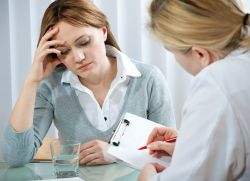 И будьте здоровы!